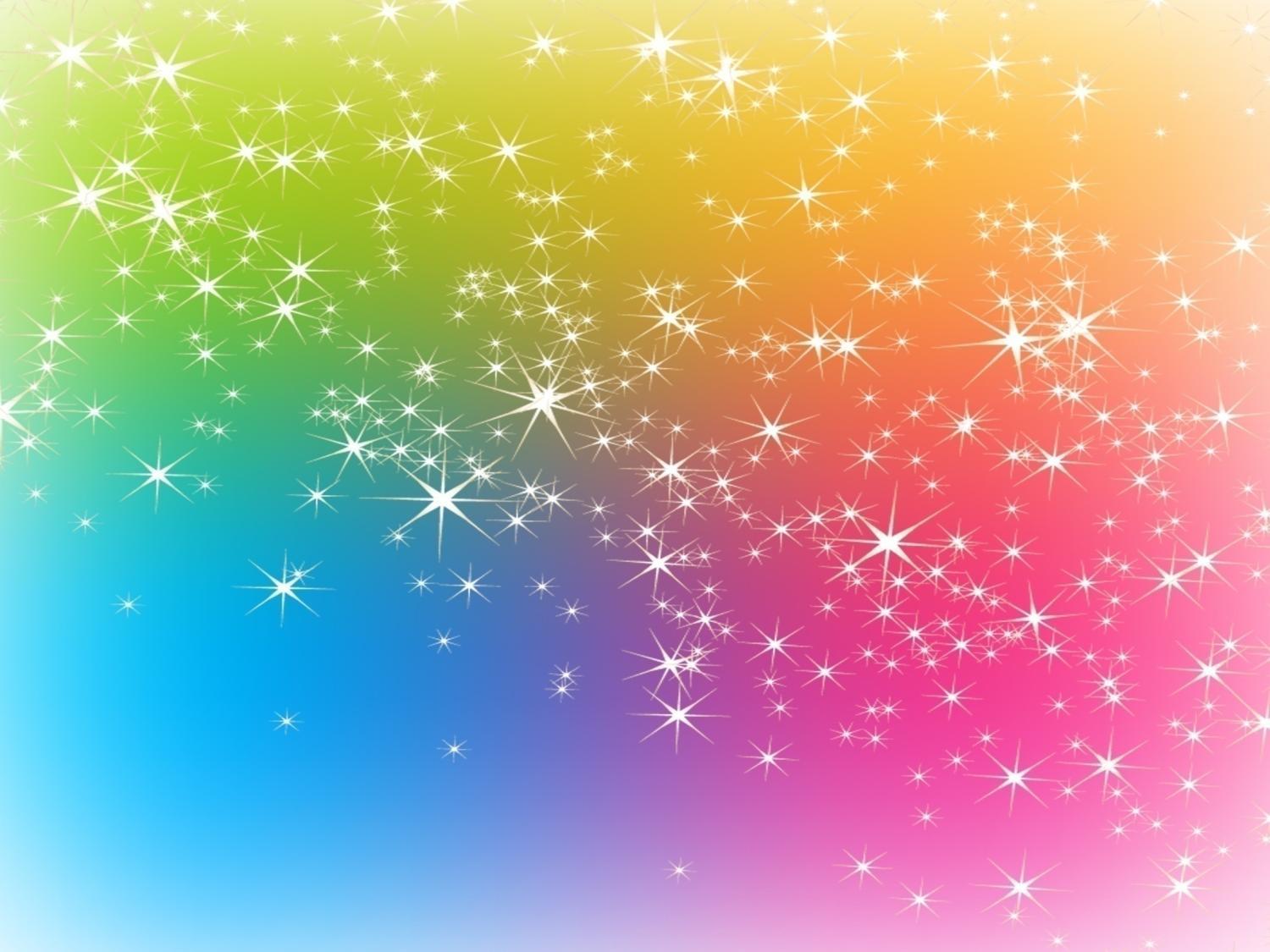 Муниципальное казённое дошкольное образовательное учреждение
«Яйский детский сад «Солнышко»
Лэпбук –
современная форма 
организации образовательной
деятельности
Районная конференция 
«Профориентация – новый взгляд и современные подходы»
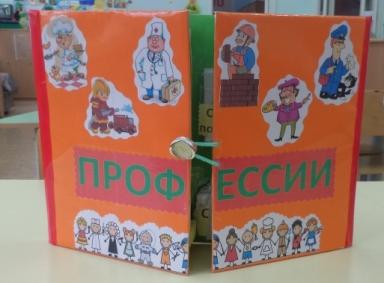 Составители:
Рябоволова Т.Н., старший воспитатель
Евсюкова СВ., воспитатель
пгт. Яя, 2019
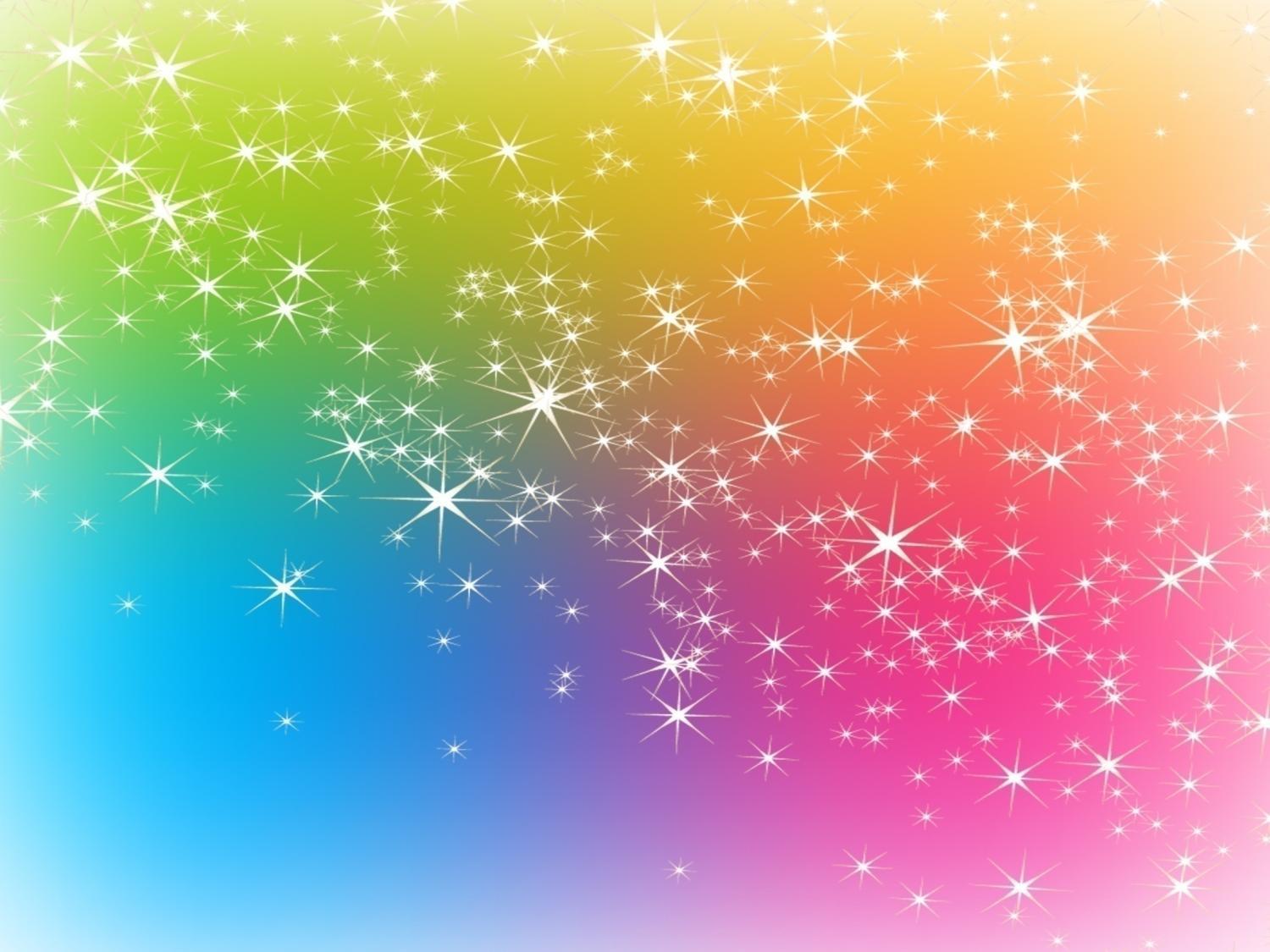 Лэпбук (lapbook) – 
в дословном переводе с английского языка означает «книга на коленях» (lap –колени, book- книга). 
Еще его называют тематическая папка 
                                                   или книжка-раскладушка.
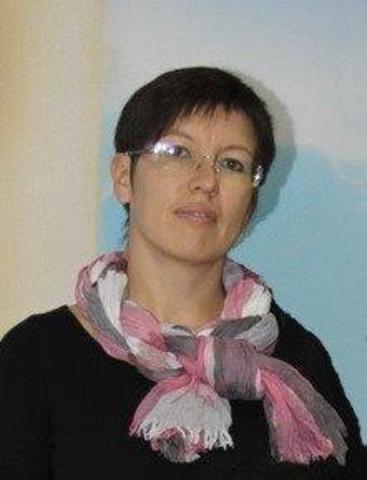 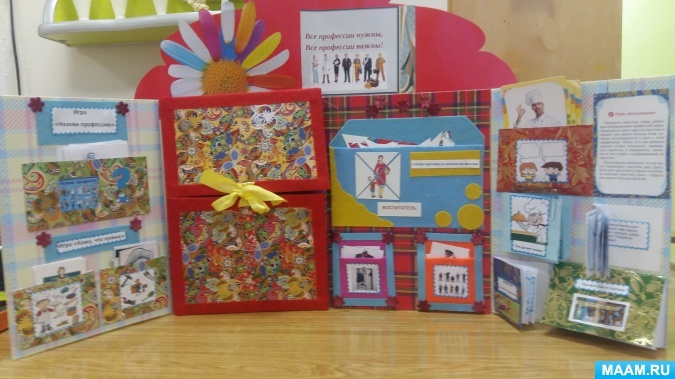 Пироженко Т.А.
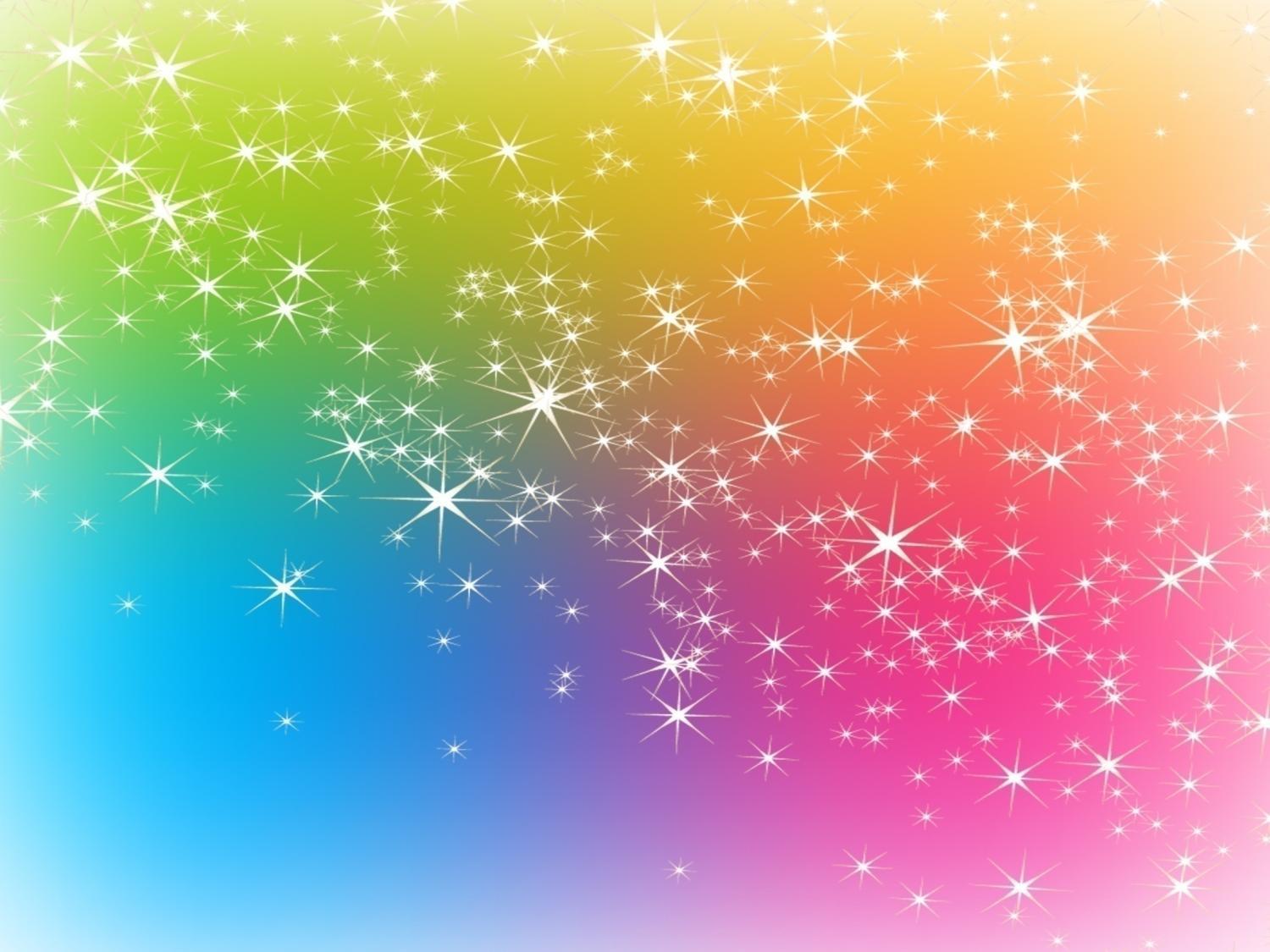 Работа с лэпбуком отвечает основным тезисам организации партнерской деятельности взрослого с детьми, на которые указывает Надежда Александровна Короткова:

включённость педагога в деятельность наравне с детьми;
добровольное присоединение участников к деятельности 
      (без психического и дисциплинарного принуждения);
свободное общение и перемещение детей во время деятельности 
     (при соответствии организации рабочего пространства);
открытый временной конец деятельности 
     (каждый работает в своем темпе).
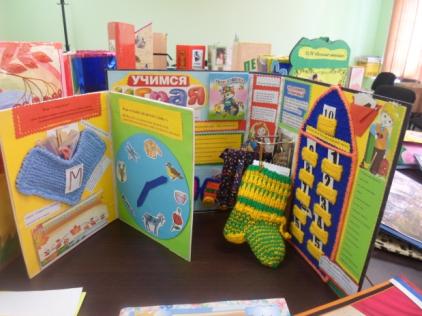 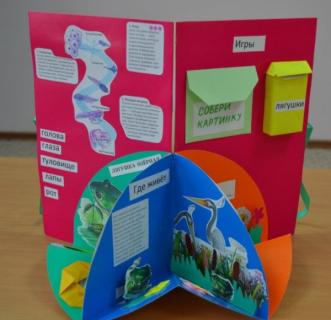 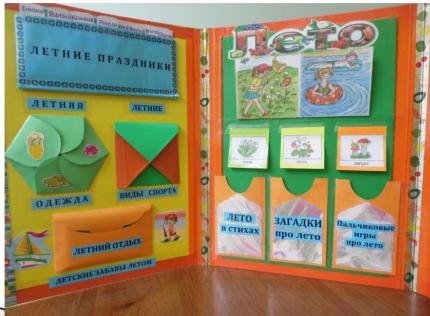 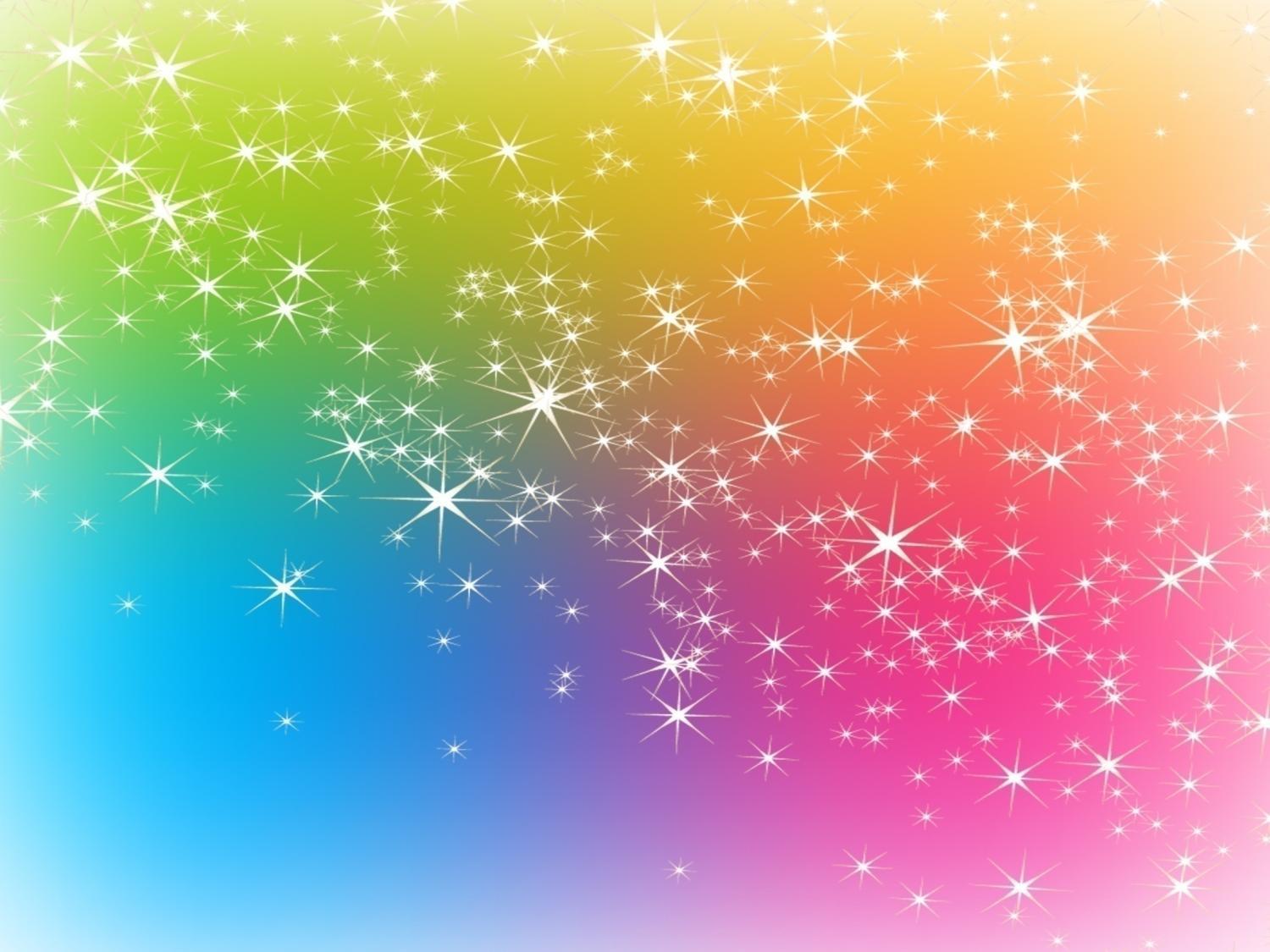 Виды лэпбуков
Энциклопедические. Сведения преподносятся по типу энциклопедии.
Сказочные, мультипликационные. Такие лэпбуки делаются на основе сказки, мультфильма, содержат фигурку любимого героя, позволяющую играть с ним, придумывать разные истории, проигрывать сценки.
Тематические. Включают песни, стихи, сказки, картинки – все, что нравится ребенку по конкретно заданной теме.
Школьные. Содержат сведения относительно школьных предметов. Это прекрасный способ закрепить материал, подготовиться к контрольной работе.
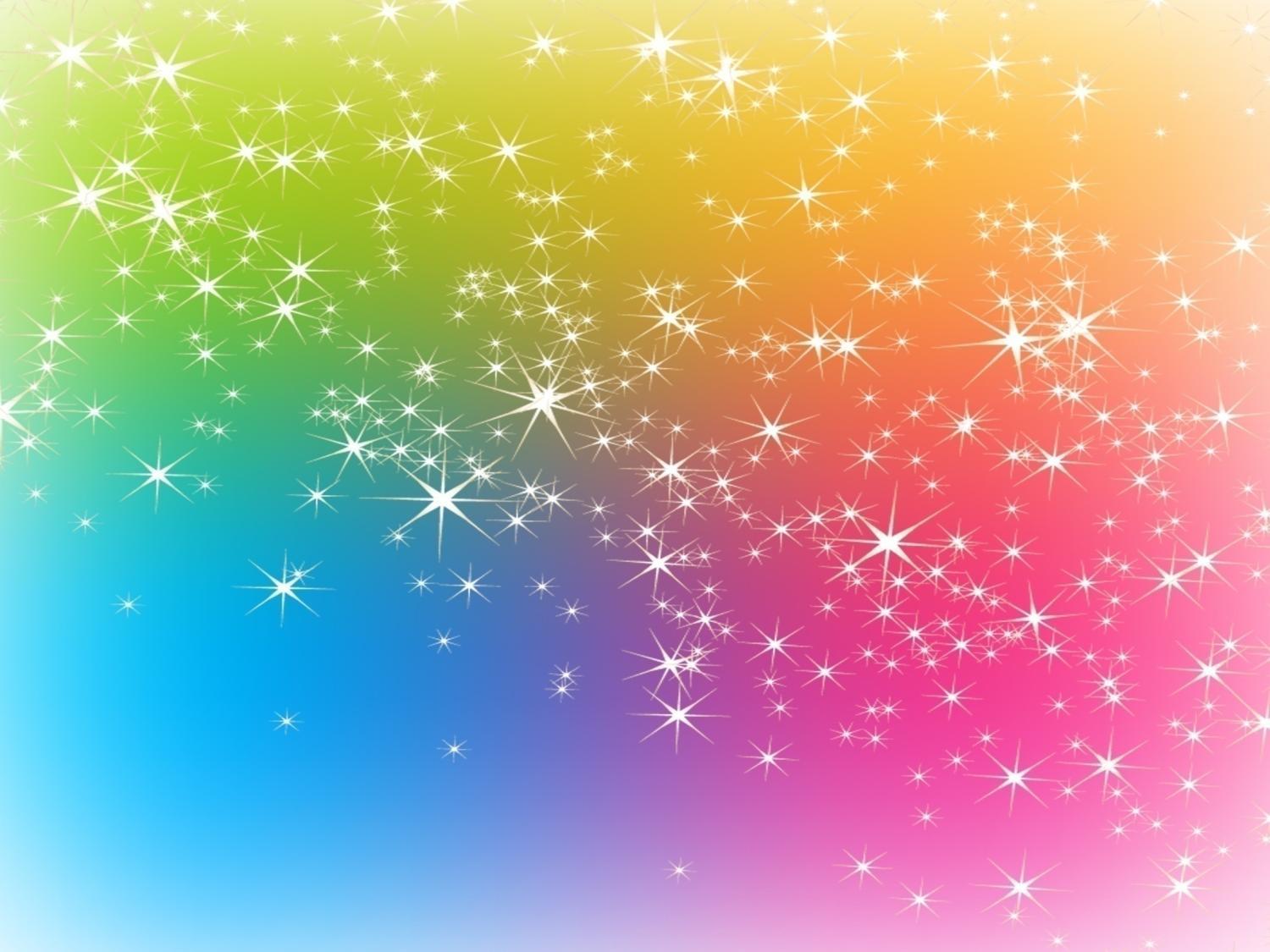 Этапы работы по изготовлению лэпбука
1. Выбор темы
2. Составление плана
3. Изготовление макета
Подбираются задания, направленные на:
развитие речи, познавательных процессов, мелкой моторики;
знакомство с терминологией;
использование связи с жизнью, установление межпредметных связей;
работу с материалом и т.п.
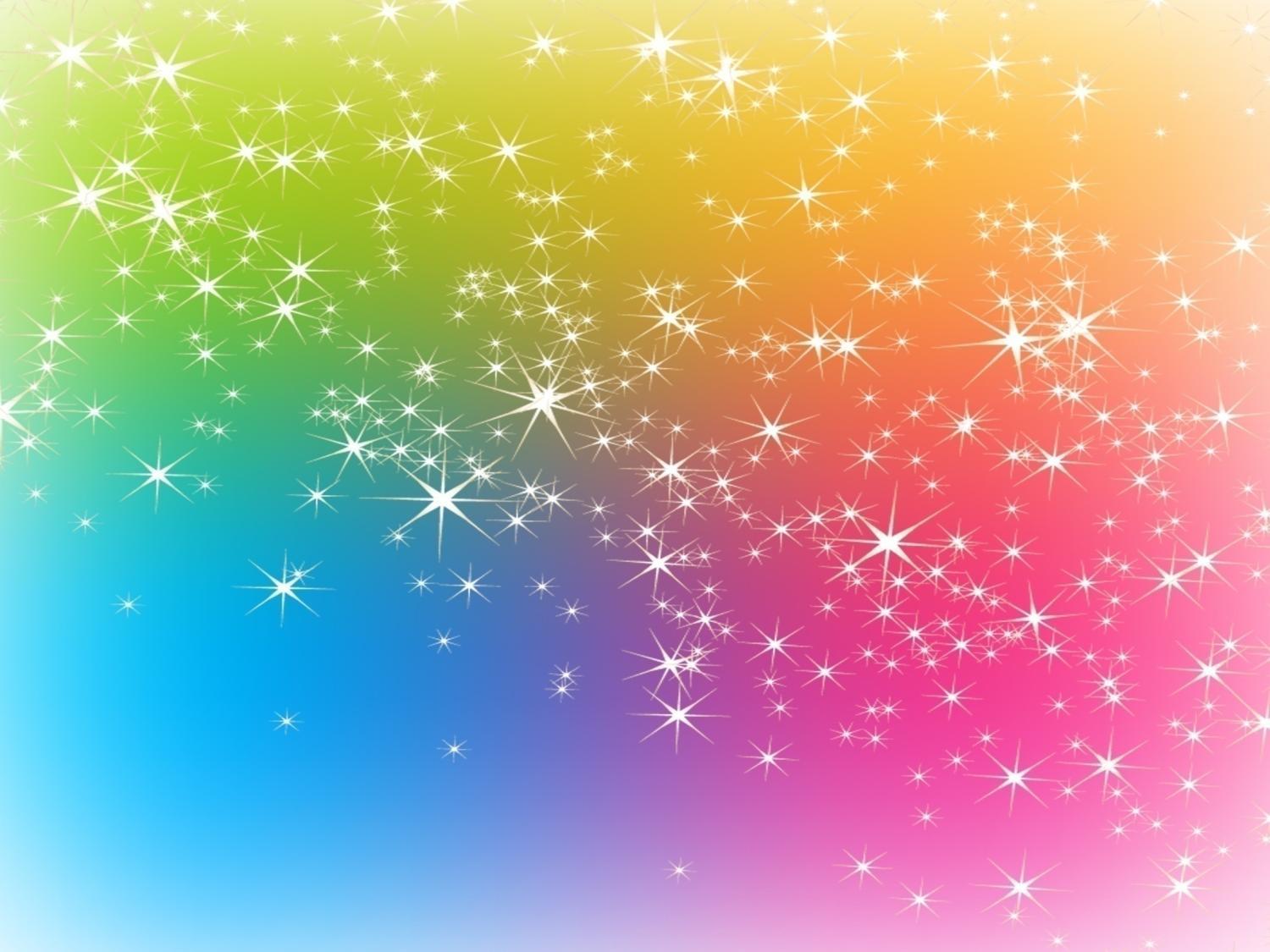 3. Изготовление макета, подбор элементов
4. Изготовление лэпбука
Макет лэпбука
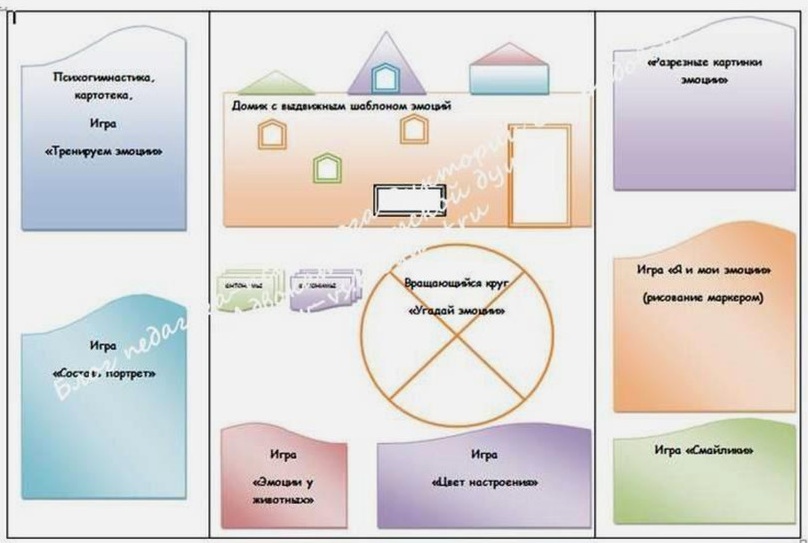 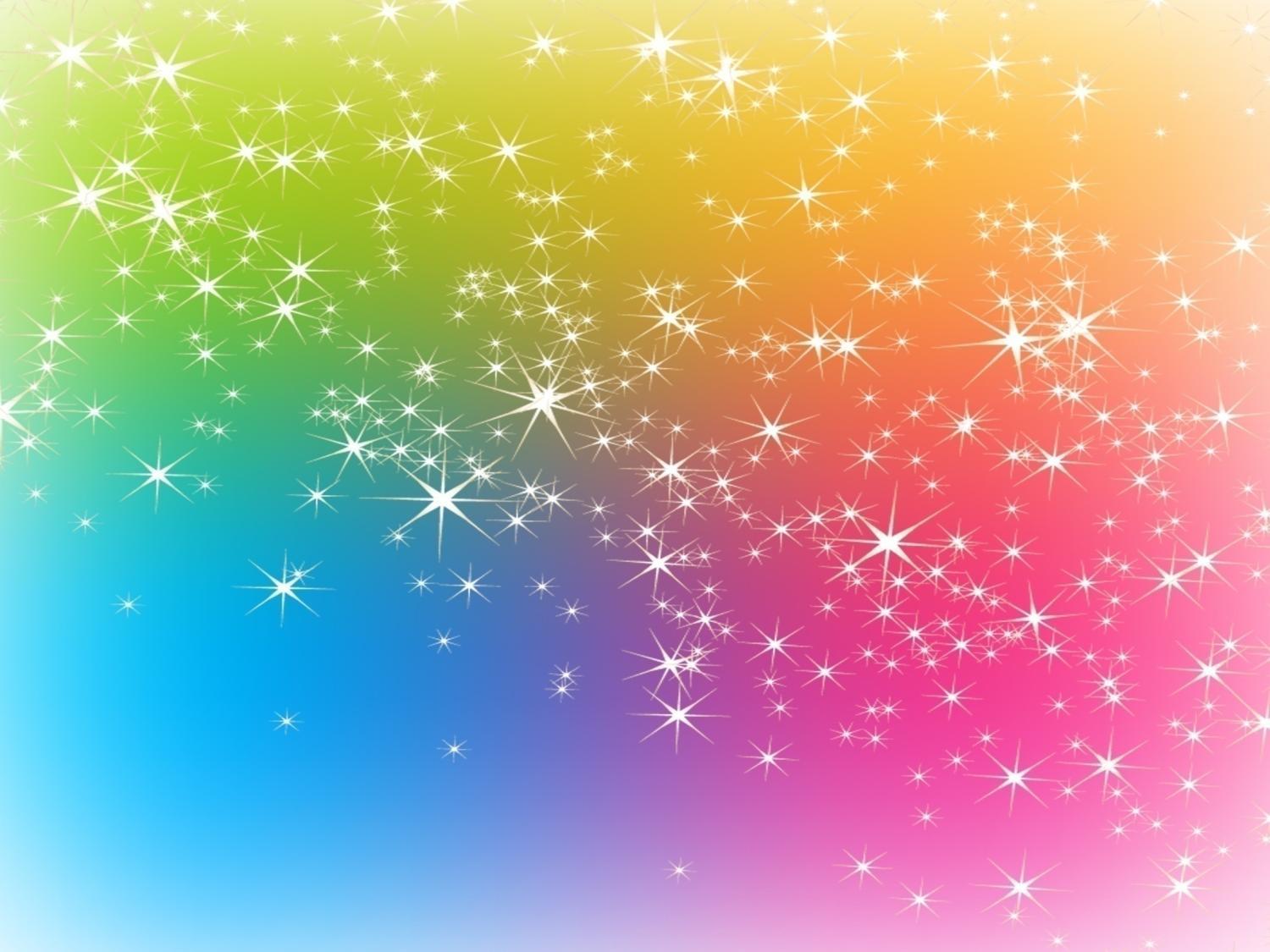 3. Изготовление макета, подбор элементов
Фигурные кармашки
Конверты
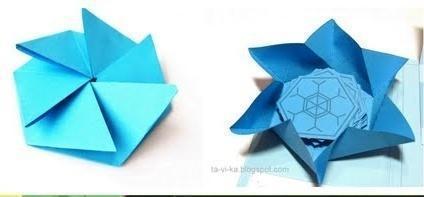 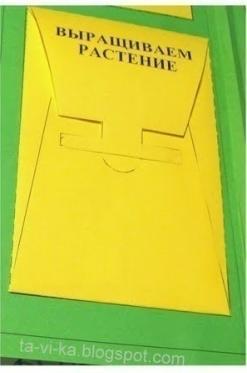 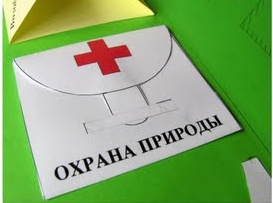 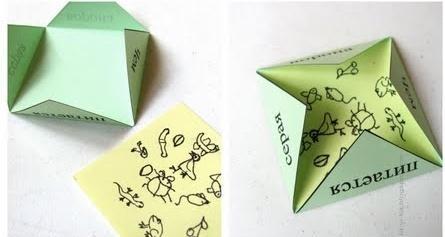 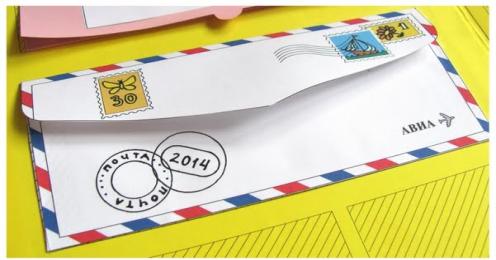 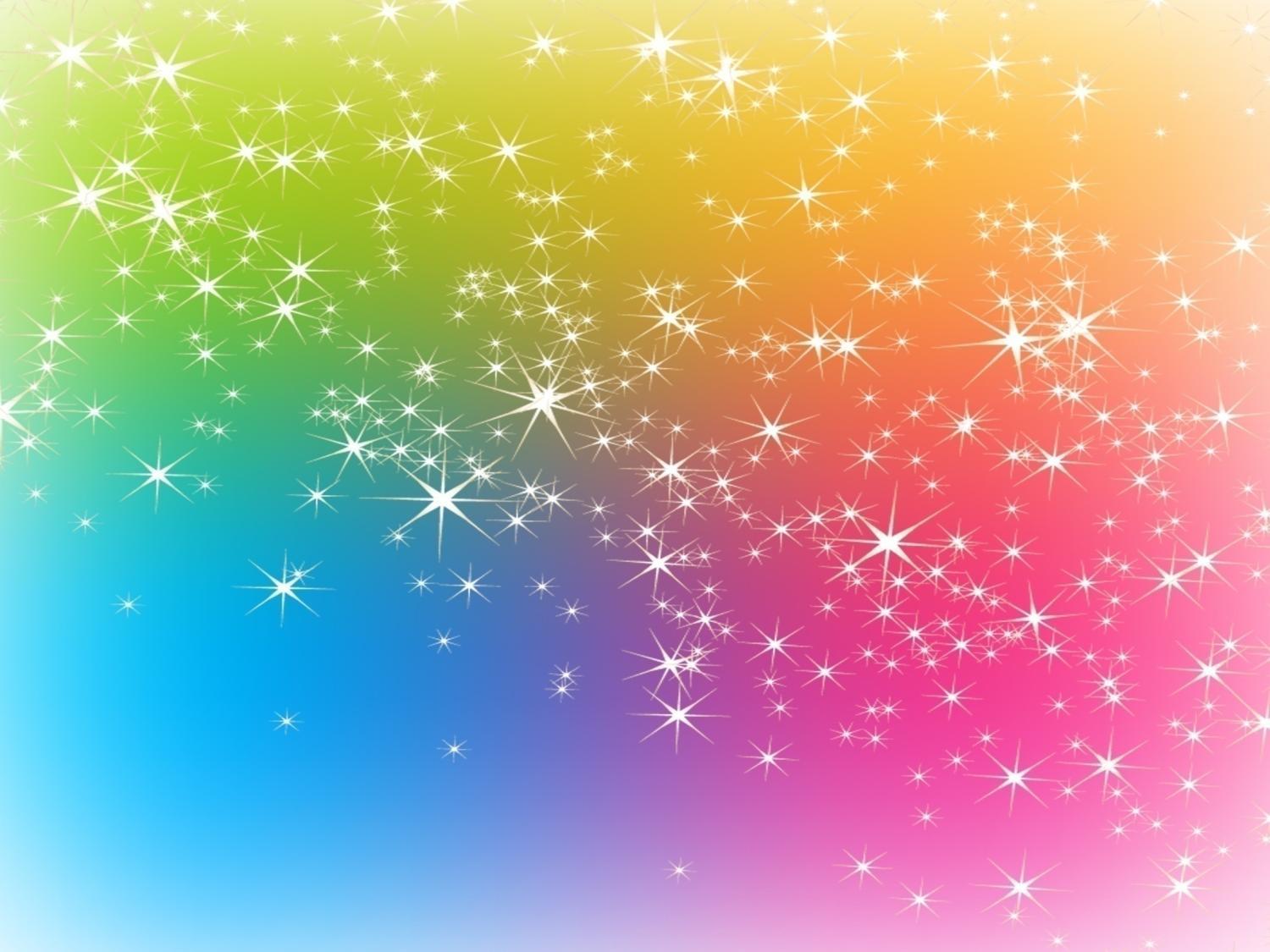 3. Изготовление макета, подбор элементов
Вращающиеся круги
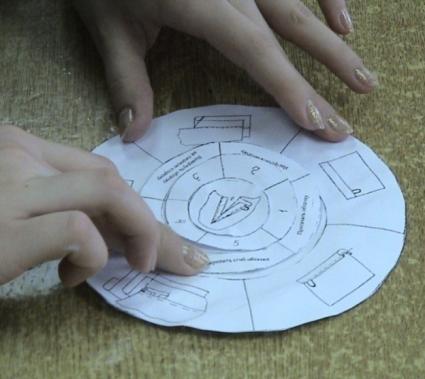 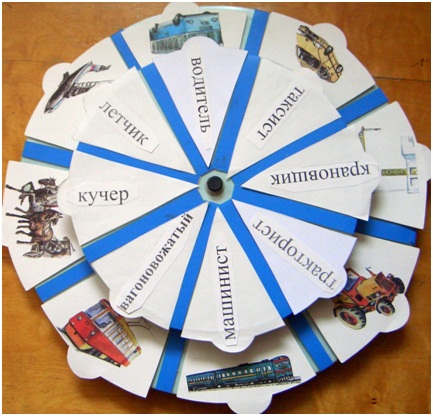 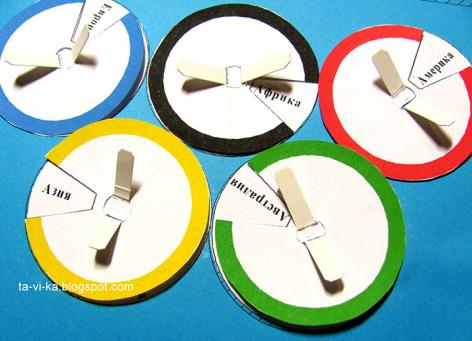 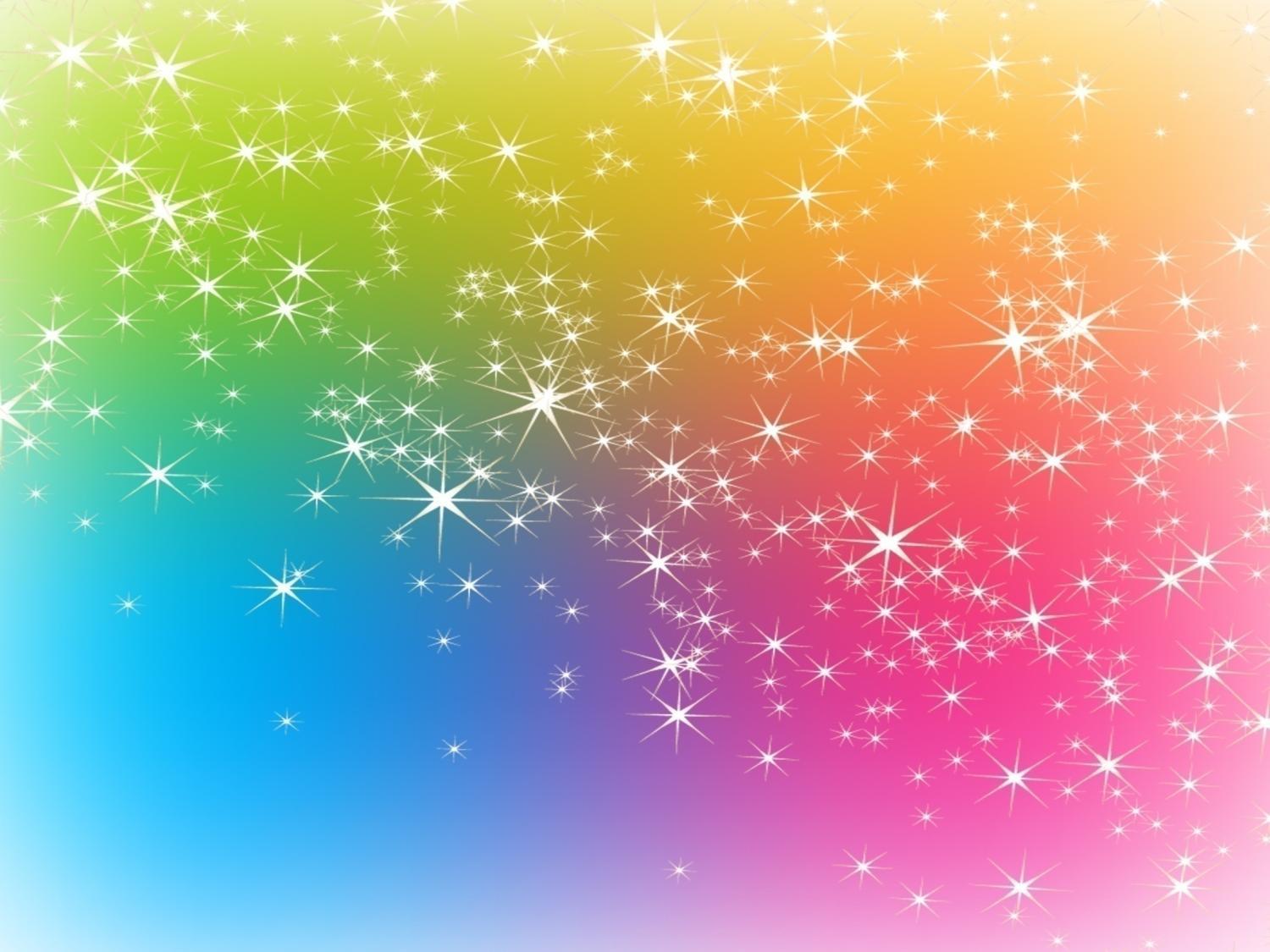 3. Изготовление макета, подбор элементов
Простые книжки
Книжки-гармошки
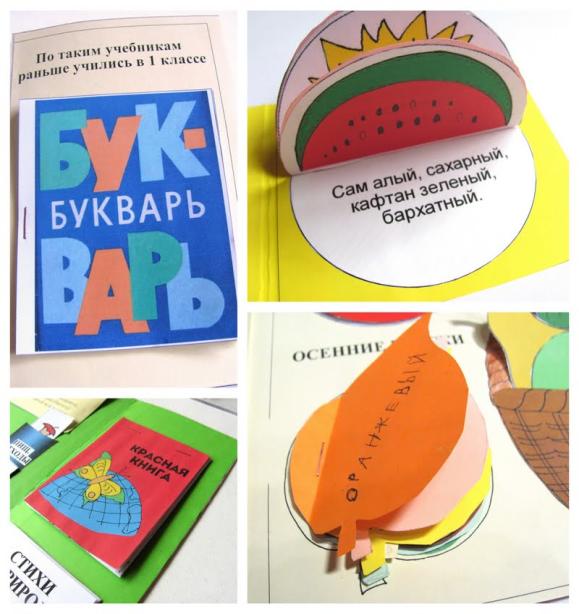 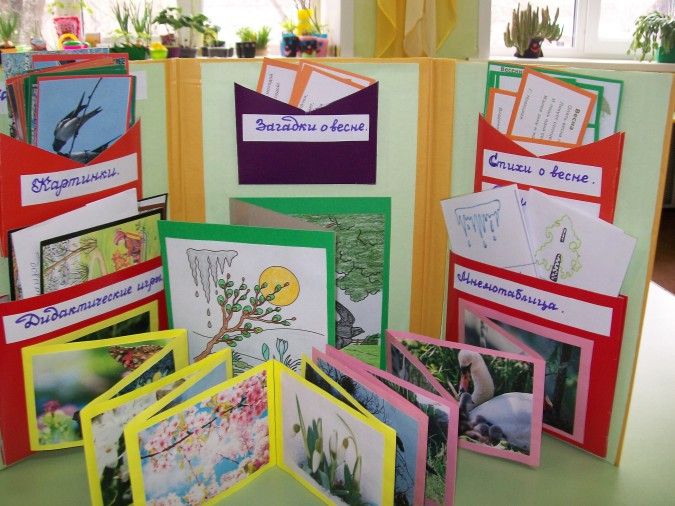 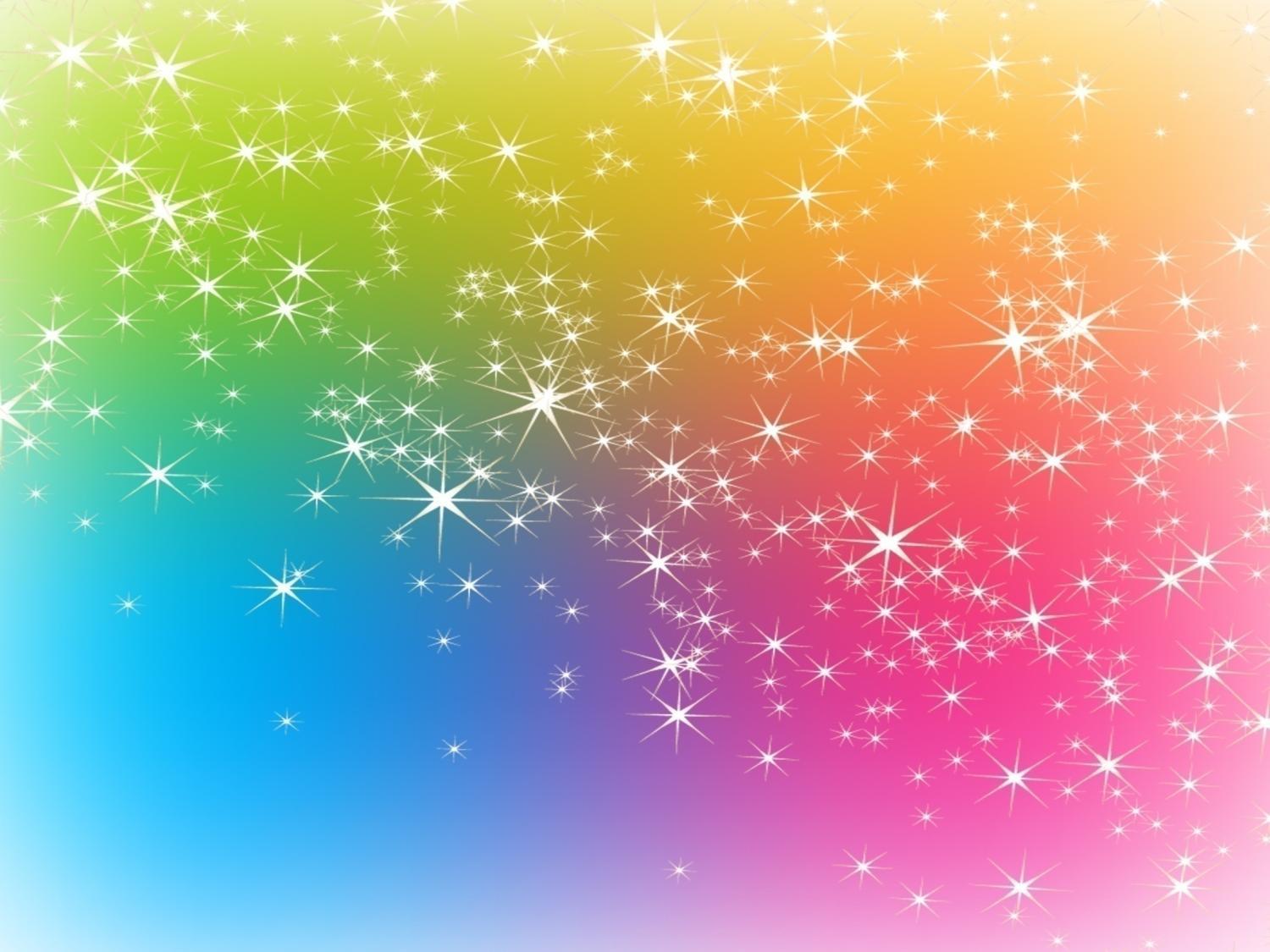 3. Изготовление макета, подбор элементов
Блокнот со страницами разной длины
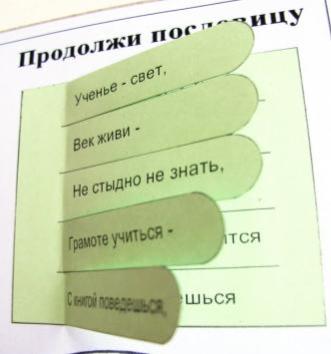 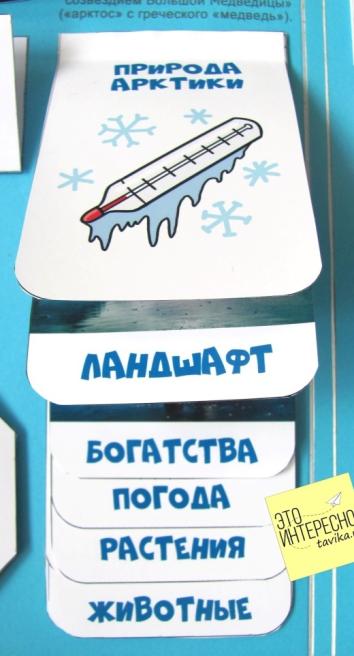 Блокнот разрезной
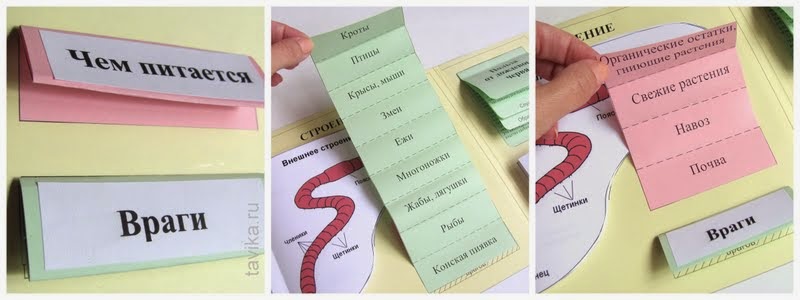 Лист, сложенный в 2, 4 раза, гармошкой
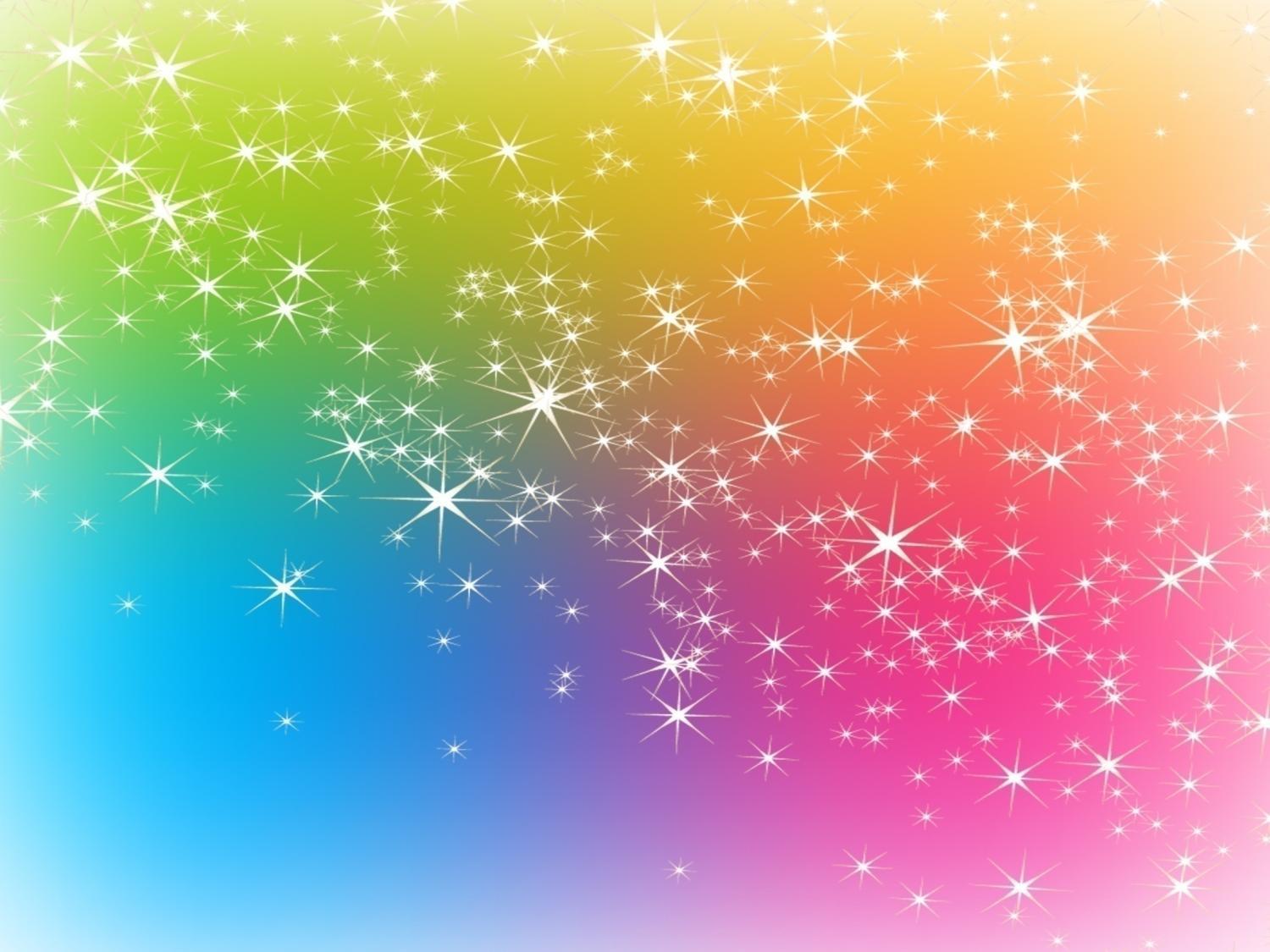 Развитие универсальных умений
умение планировать предстоящую деятельность;

 договариваться со  сверстниками;

 распределять обязанности;

 искать нужную информацию, обобщать её, систематизировать;

 самостоятельно давать объяснения на возникающие вопросы;

 принимать собственные решения, опираясь на свои знания и   умения;

 используя  устную  речь, выражать свои мысли и желания.
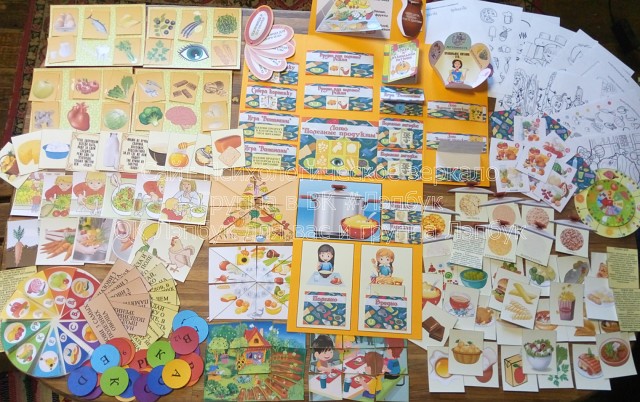 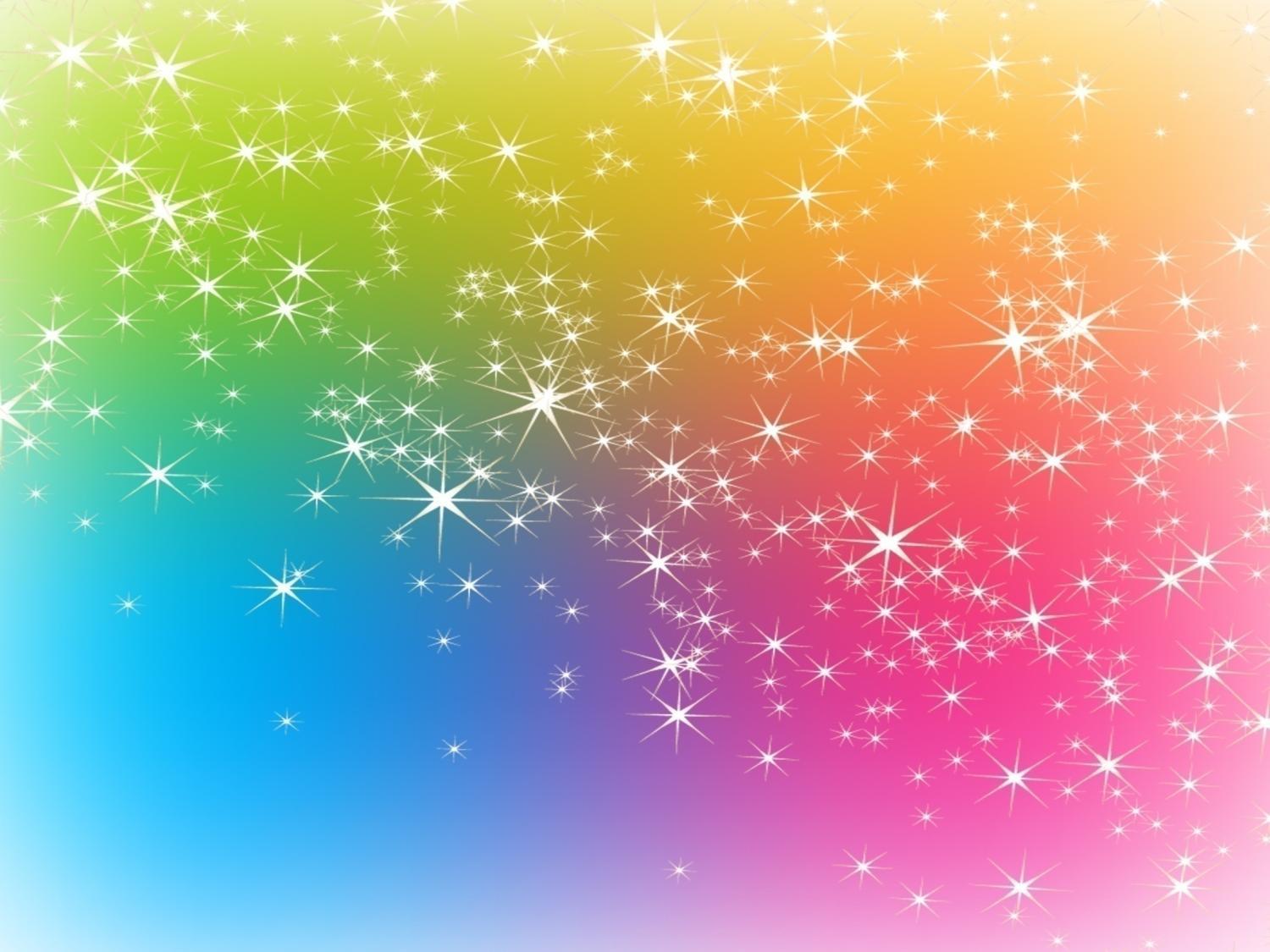 Преимущества использования лэпбука
ребенок  самостоятельно собирает нужную информацию;

структурирует большой объем данных;

изготовление лэпбука способствует побуждению интереса у детей к познавательному развитию;

вносит разнообразие в занятие или совместную  или самостоятельную образовательную деятельность;

способствует развитию креативности и творческого мышления;

действия с лэпбуком - простой способ запоминания;

объединяет людей для увлекательного и полезного занятия.
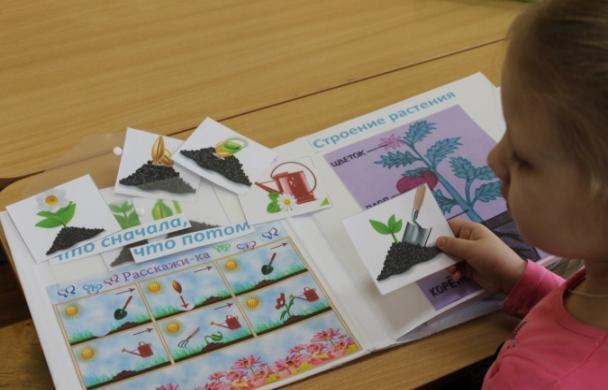 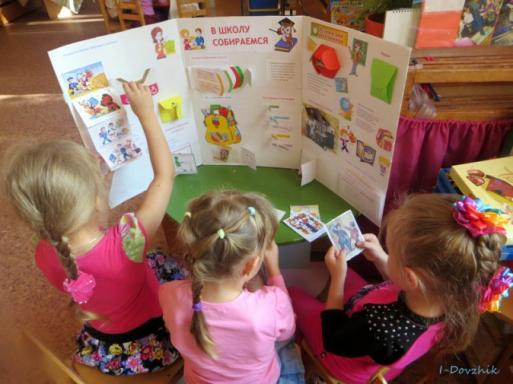 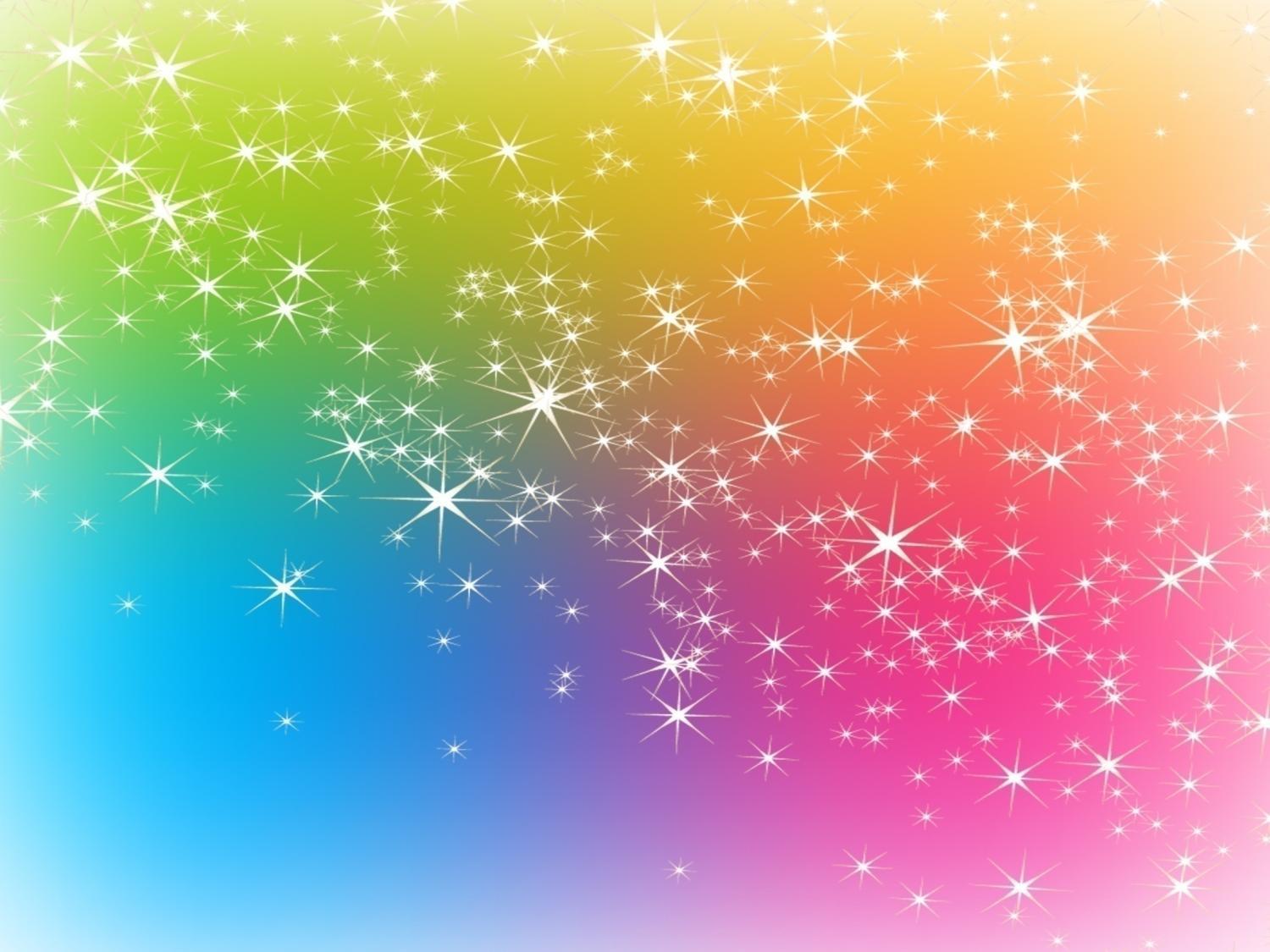 Лэпбук как средство ранней профориентации детей младшего дошкольного возраста
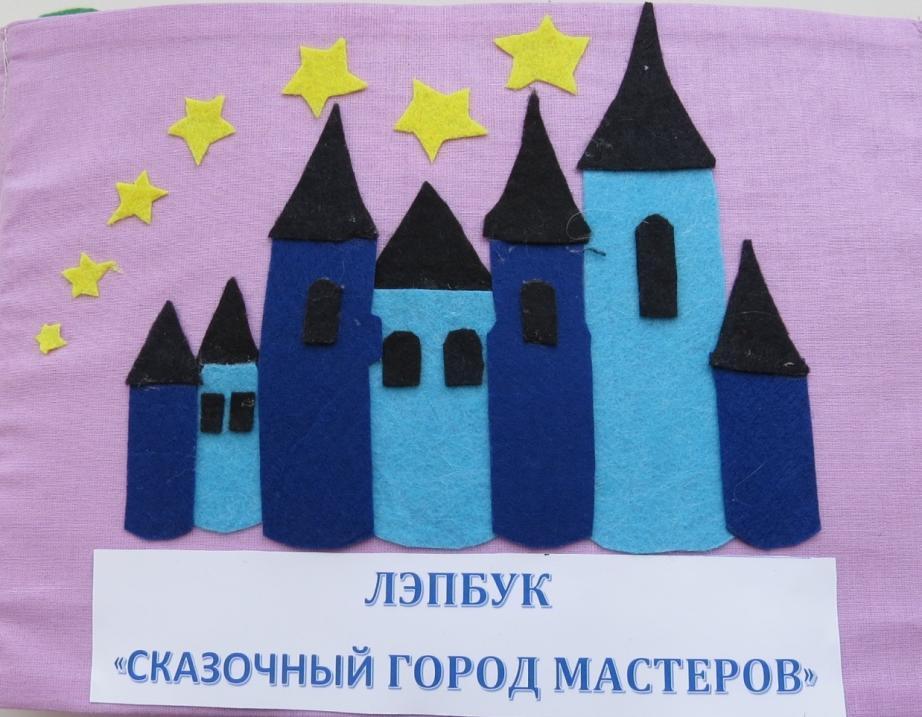 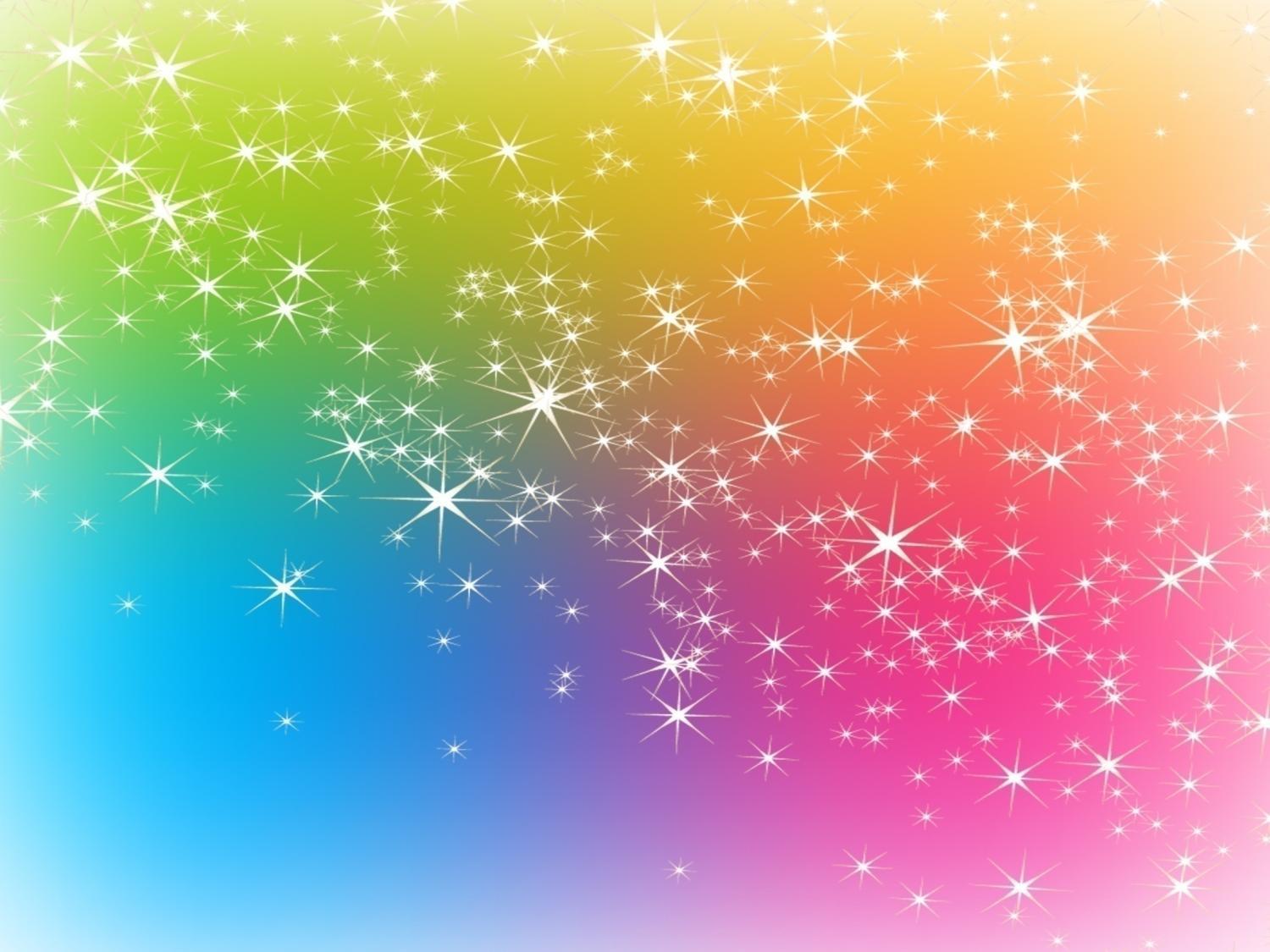 Повар
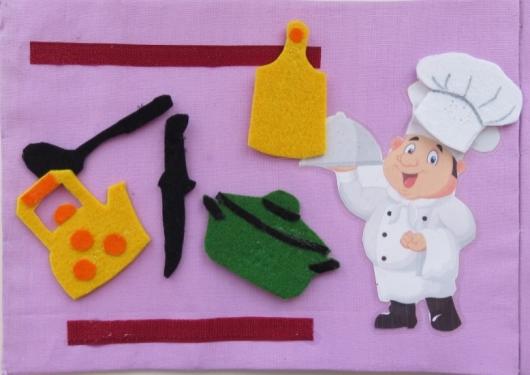 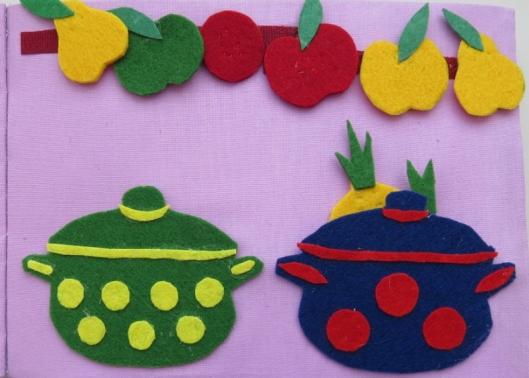 Доктор, врач
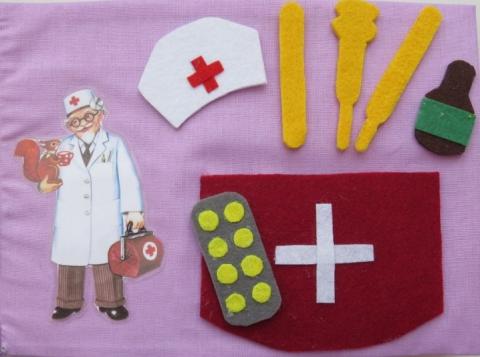 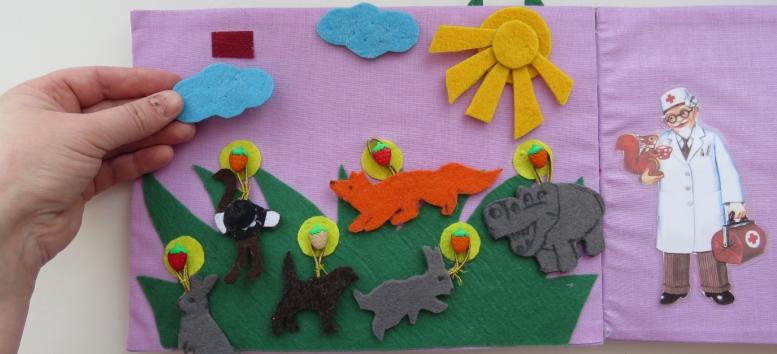 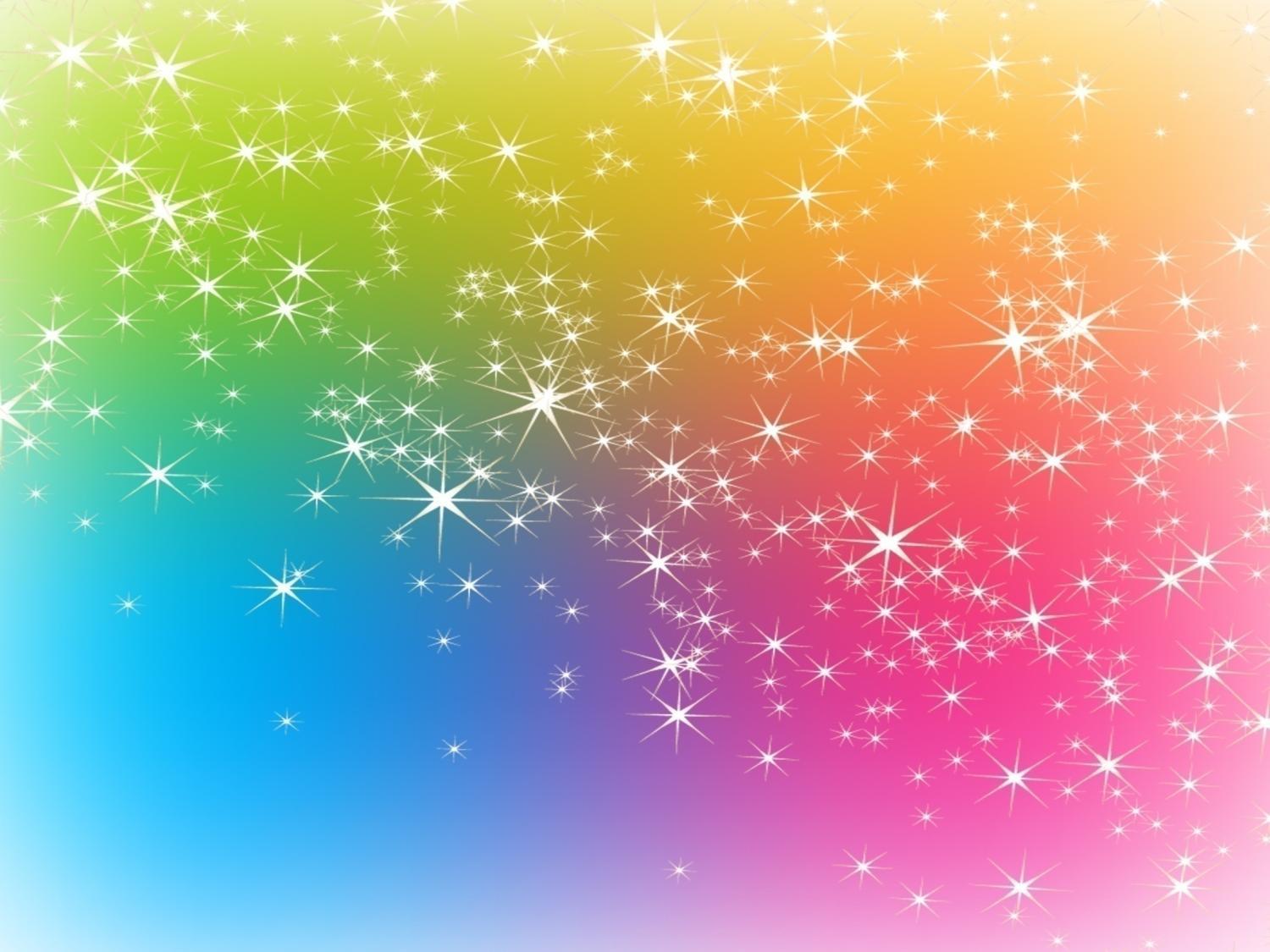 Дворник
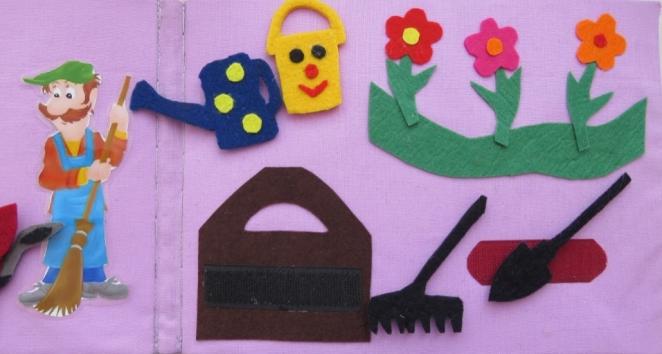 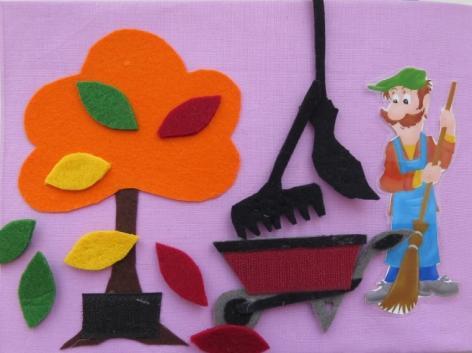 Продавец
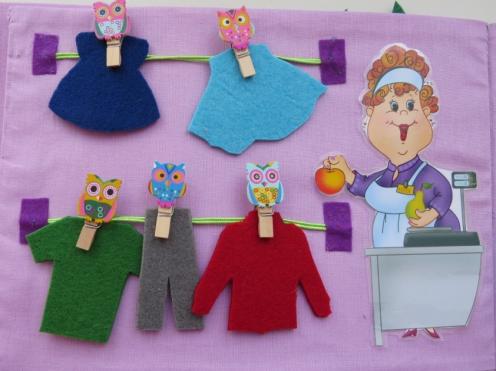 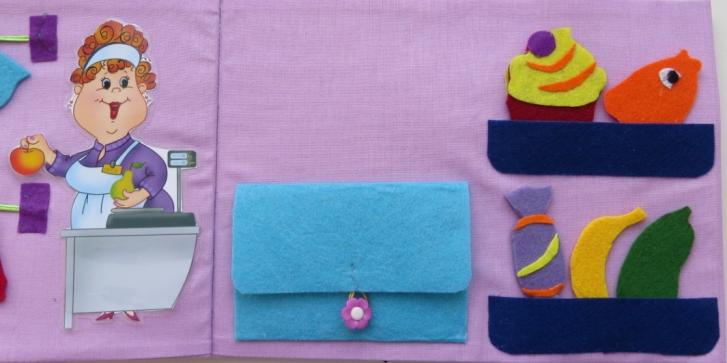 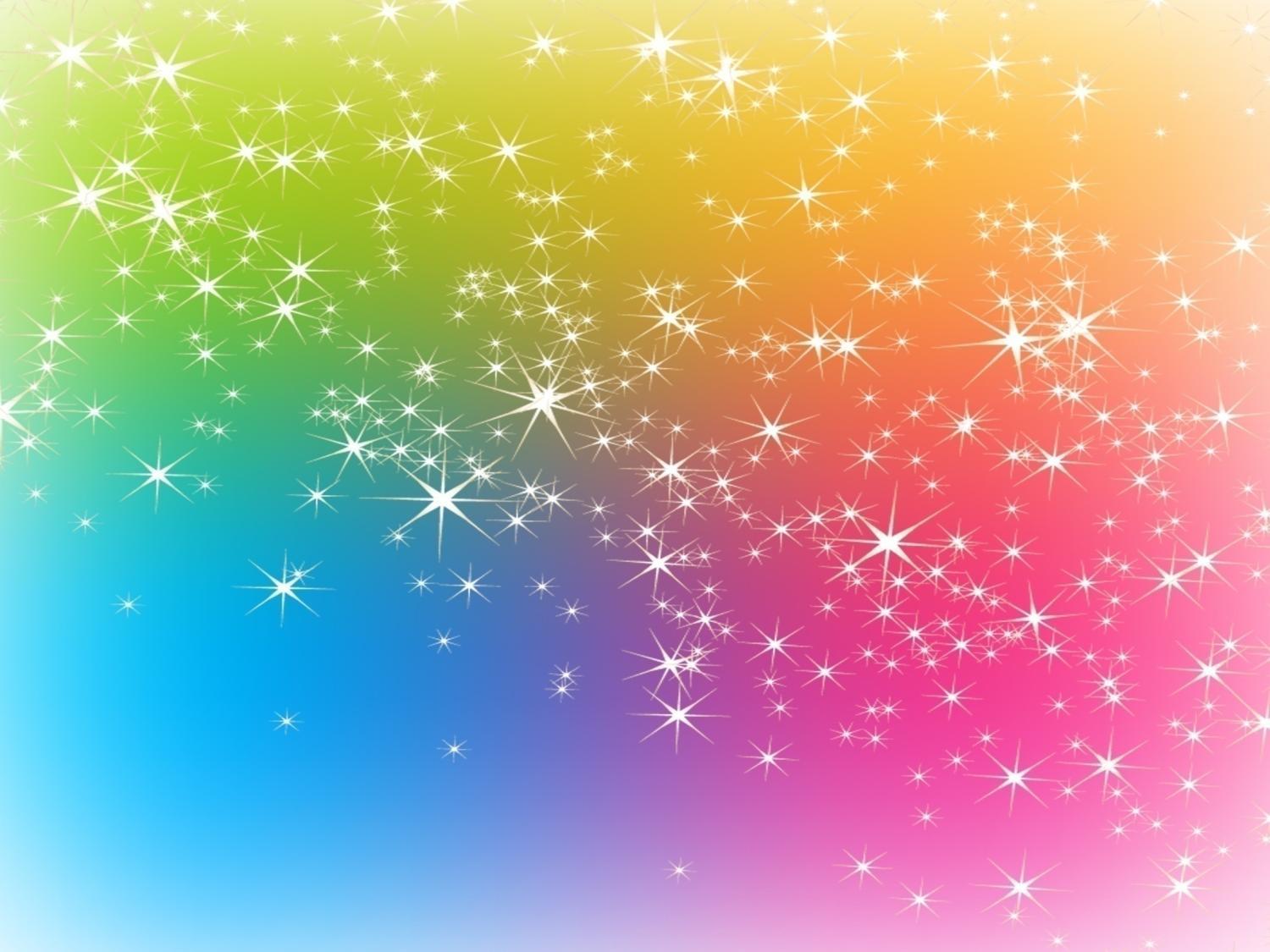 Музыкальный руководитель
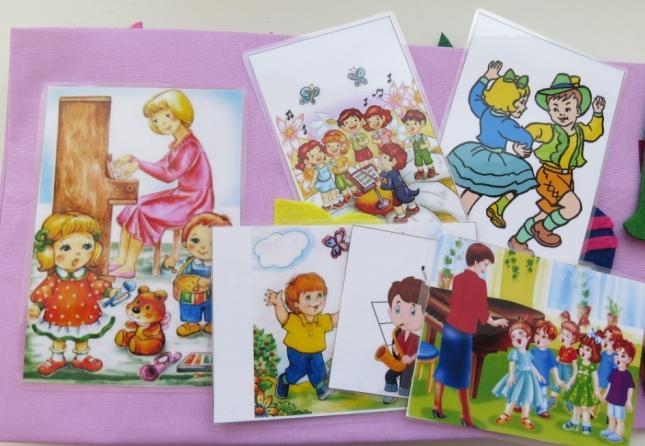 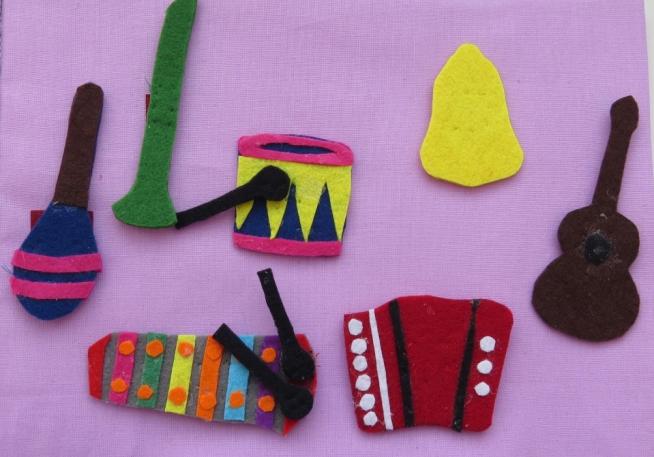 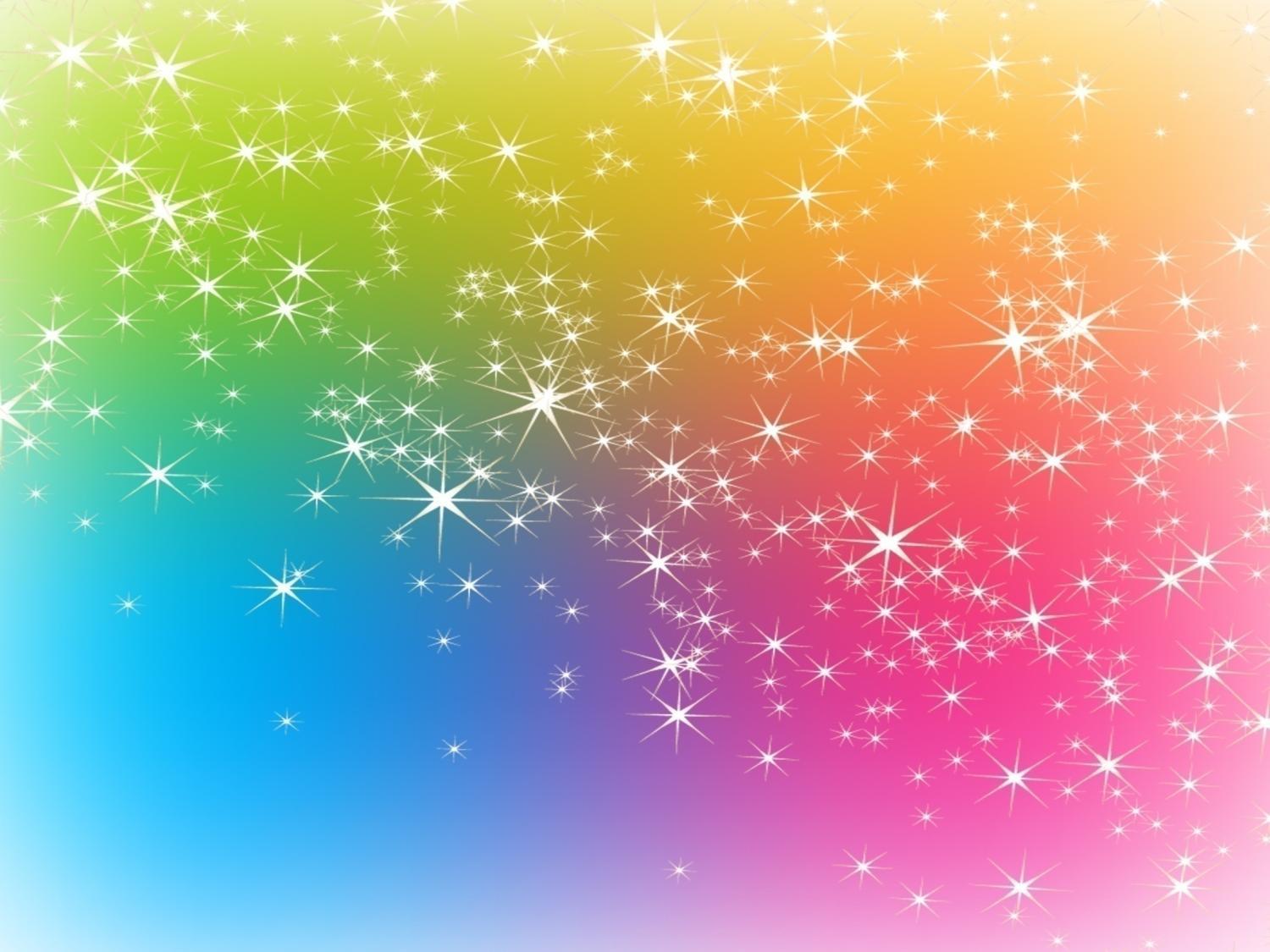 …Счастье – это быть необходимым, нужным человеком, это любить жизнь, людей, свою будущую профессию. Можно ошибаться, спотыкаться, падать. Но главное – находиться в движении.
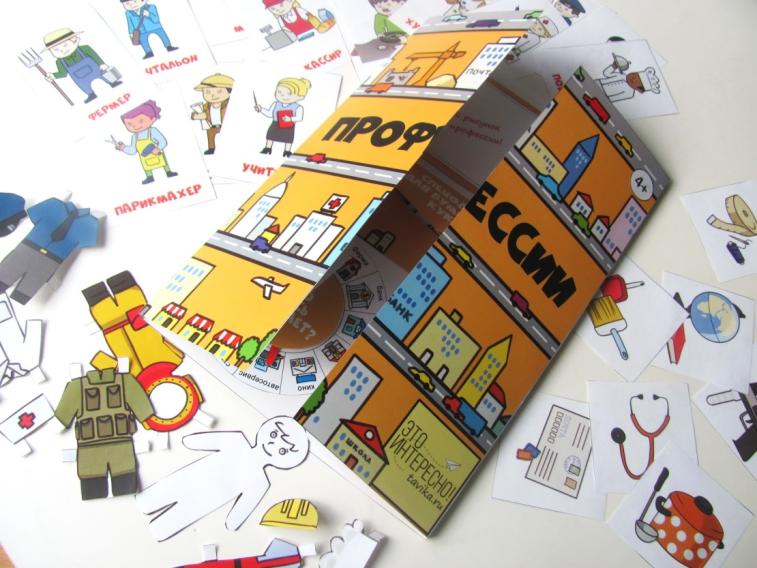